CS200 - Review
Midterm 2
Agenda
General study advice
Decorators
Exceptions
Python virtual machine
Queues and stacks
UNIX - Principle 3 or Questions
General study advice
Go over hw4 and hw5 if you’ve completed them!
Look at your implementations for the data structures in particular

Carefully go over the solutions to the practice midterm if you haven’t already

Review these slides before the exam
If you understand these, you should be able to complete the midterm comfortably.
Decorators
Decorator
A function that takes another function as an argument, and returns a new function that modifies the input function.

For the exam:
Defining decorators
Using the *args keyword
Modifying functions inside a decorator
The __wrapped__ property of a decorator
Decorator - example
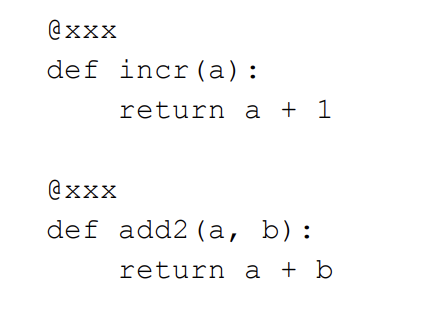 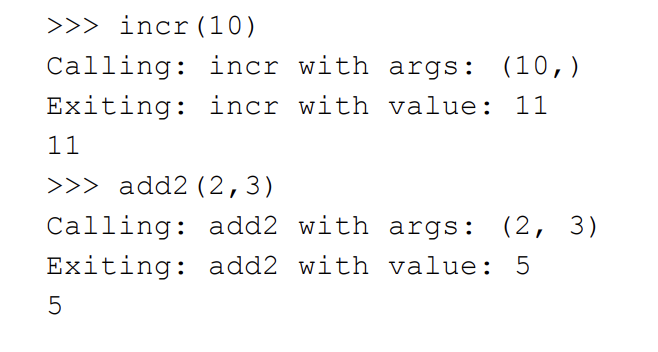 *args represents any and all arguments that the function g can accept
Decorator - example
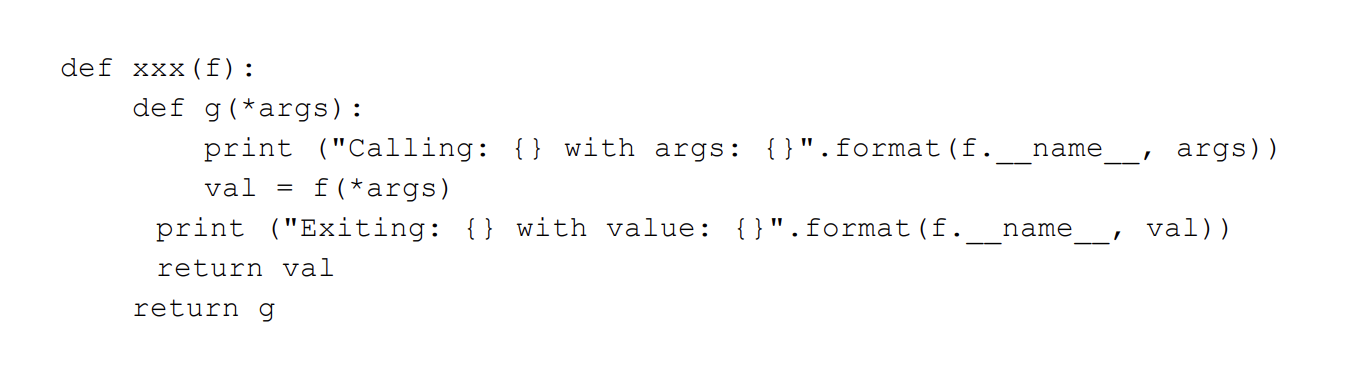 Calling the wrapped function with any arguments passed in
IMPORTANT: Remember that the decorator has to return the new function that modifies the initial function’s behavior, even if the initial function doesn’t return anything
The __wrapped__ property
A property that can be accessed on a decorated function that returns the non-decorated version of the function.
incr.__wrapped__ is the default implementation of incr without the print functionality.

I.e:

Calling incr.__wrapped__(5) will output 6 without the print functionality.
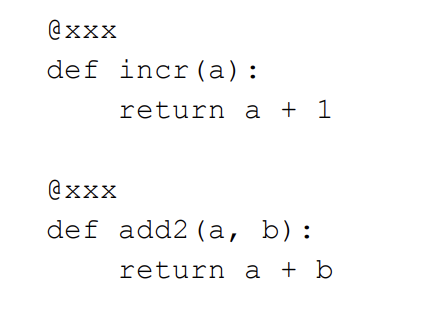 Exceptions
Important exceptions
Python has an extremely wide range of exceptions - make sure you familiarize yourself with the standard exceptions!
Import Errors
Name Errors (undefined)
File Errors
Index Errors
Key Errors
You can also raise your own exceptions!
raise Exception(“My exception”)
Try/except pattern
Code execution stops at the line that raised the error
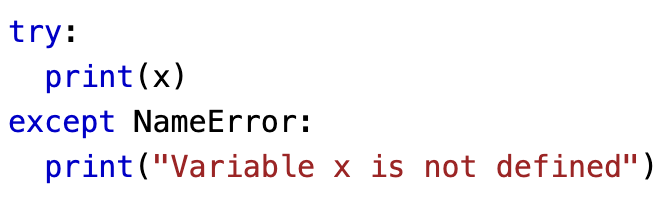 We can catch specific exceptions to allow for custom error handling
Python Virtual Machine
What you need to know
Writing python procedures from bytecode
Variable assignment
Conditionals
Functions

Writing bytecode generated from Python
Index of instruction
Variable assignment in Bytecode
Instruction (opcode)
Oparg
Resolved argument
0 LOAD_CONST 		0 (3)
2 STORE_FAST     0 (A)
4 LOAD_CONST     1 (5)
6 STORE_FAST     1 (B)
A = 3
B = 5
[Speaker Notes: LOAD_CONST - Takes oparg that represents the position of a constant in the constants array
STORE_FAST - Takes index of variable in variable array (actually called a reference, but for simplicity's sake, think of an array of variables

Index of instruction corresponds directly to the offset. Don’t worry too much about this - to play it safe, for the exam just use increments of 2 for each instruction and you should be fine.]
Variable assignment in Bytecode
0 LOAD_CONST 		1 (6)
2 STORE_FAST     0 (X)
4 LOAD_CONST     2 (4)
6 STORE_FAST     1 (Y)
X = 6
Y = 4
0 LOAD_CONST 		0 (6)
2 STORE_FAST      0 (X)
4 LOAD_CONST      1 (5)
6 STORE_FAST		1 (Y)
8 LOAD_FAST       0 (X)
10 LOAD_FAST      1 (Y)
12 BINARY_MULTIPLY
14 POP_JUMP_IF_FALSE  18
…
18 LOAD_CONST     2 (7)
20 LOAD_FAST      0 (X)
Conditionals
X = 6
Y = 5
if x * y:
	………
else:
	X = 7
Functions
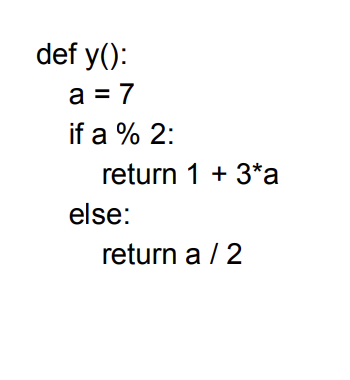 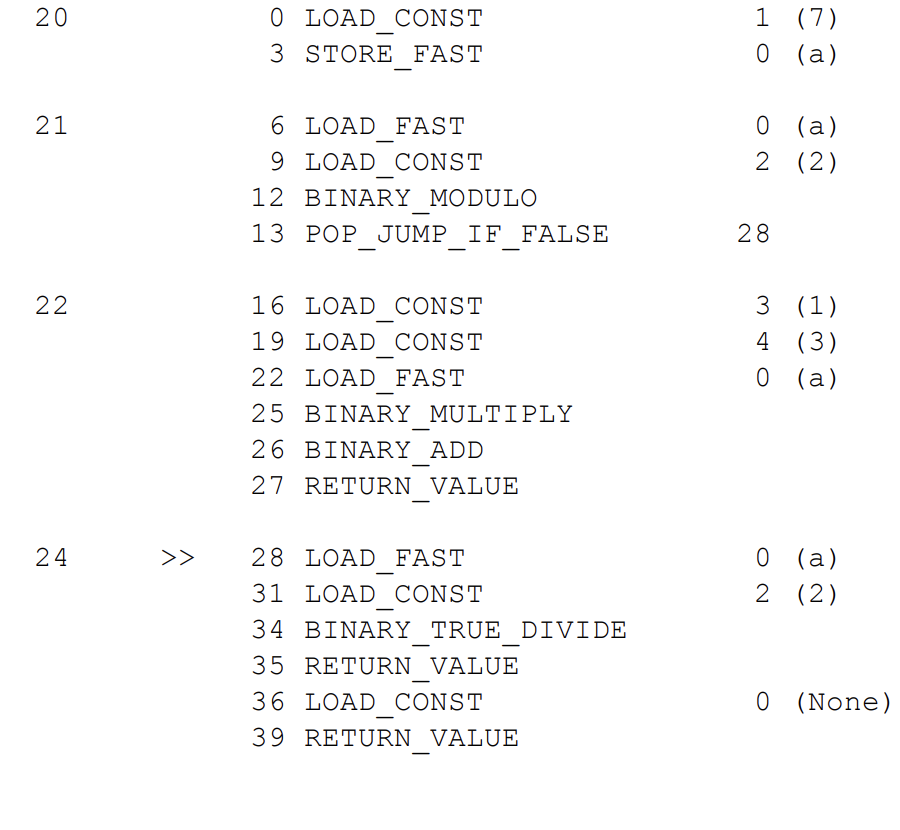 General approach to solving bytecode problems
Scan through the code and get a sense of variables and constants
Keep a list of constants and variables on a rough piece of paper in the order they appear

Break down each line of code into its corresponding instructions
Ensure you refer to your constructed list of constants and variables to get the opcodes right

Run the code through in your head.
Does it load the right values at the right time?
Are you using the correct instructions?
Queues and Stacks
Queues and stacks
Both are data structures that allow us to store/add/remove data in a certain order
Queue
First in, first out
Can be implemented using stacks
Stack
First in, last out
Implementing queues using stacks
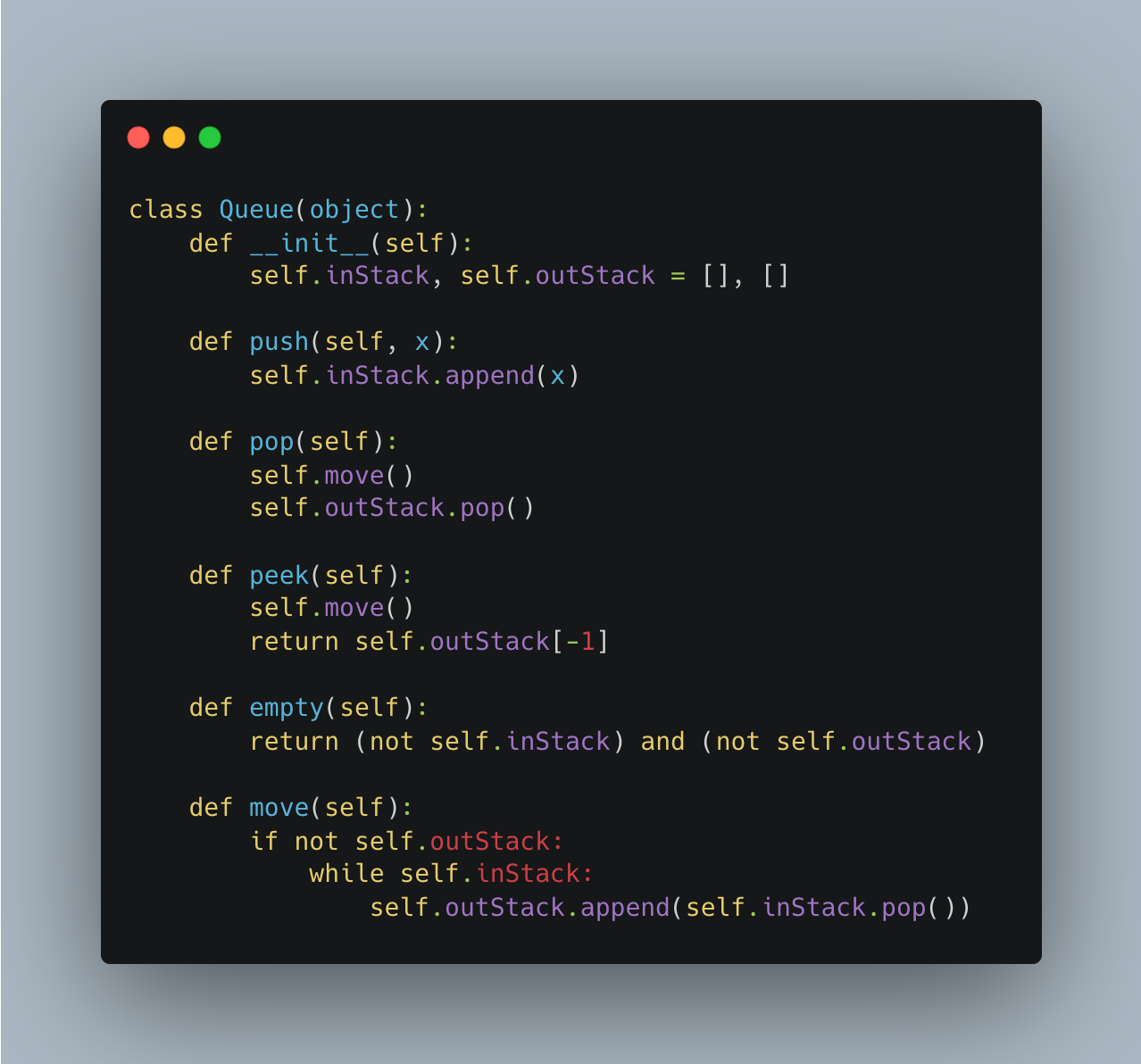 Questions?
UNIX
How can I get better at UNIX?
1) UNIX tutorial on the Zoo! ssh into the Zoo; then in your home folder, type the following command: python3 /c/cs201/www/unixtutorial.py
2) Practice typing commands on the Zoo

General tips:
Be familiar with the output of each command (important in context of the transcript!)
A few scenarios
We will mostly focus on principle 3 during this review session, but be sure to review principles 1 & 2 as well!
scenario 1
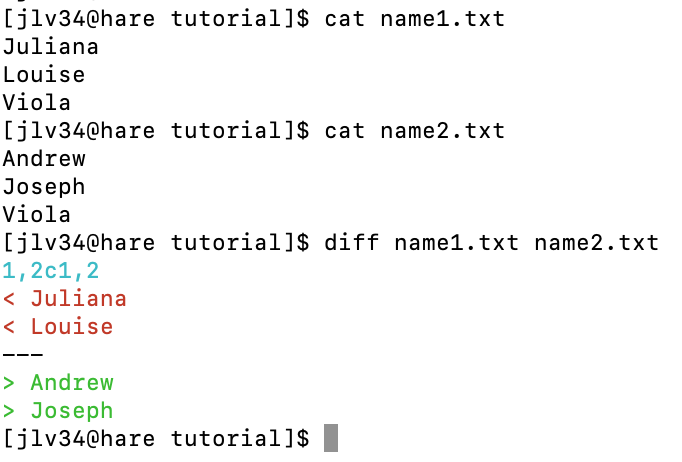 scenario 1
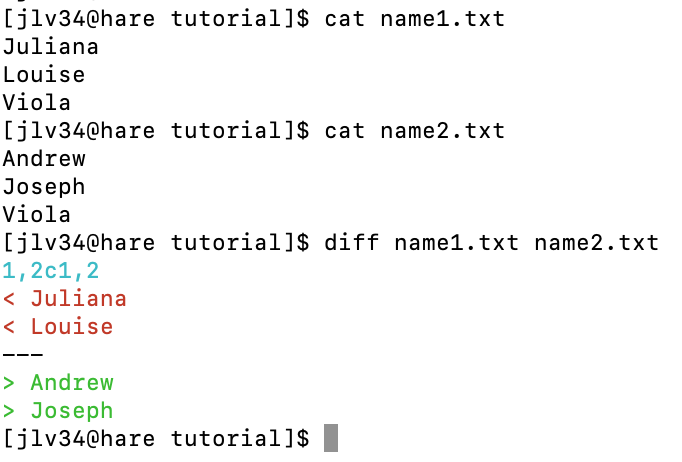 scenario 2
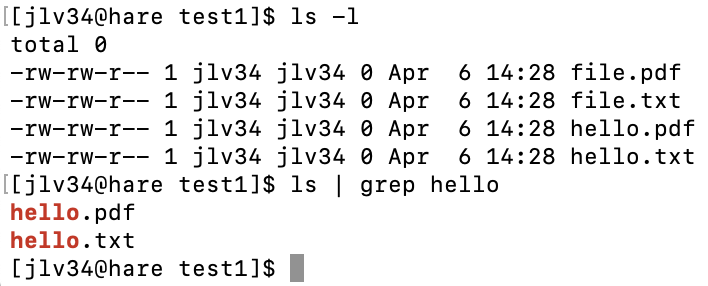 scenario 2
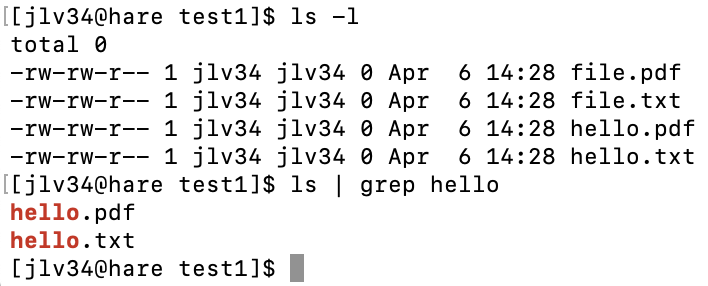 scenario 3
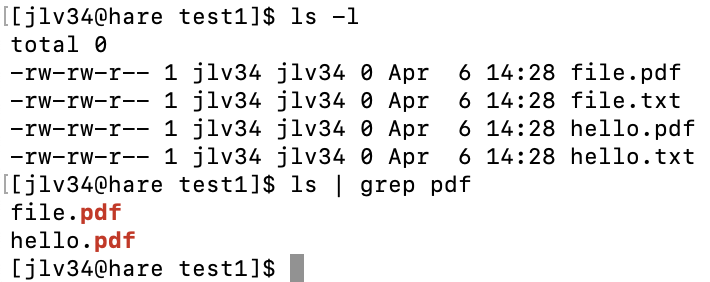 scenario 3
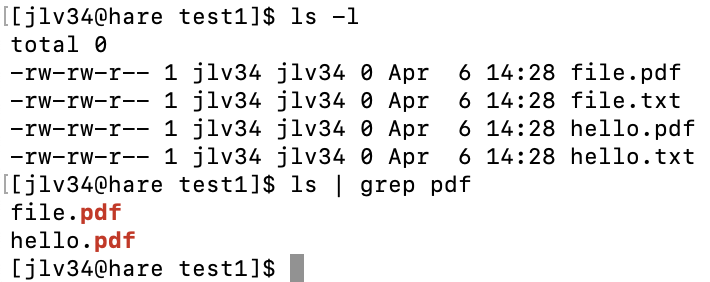 scenario 4
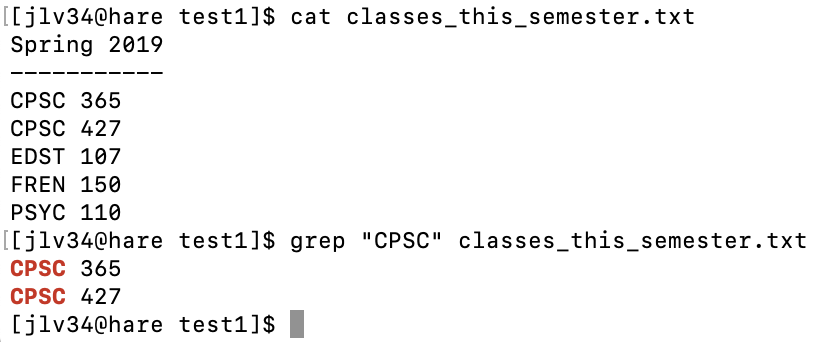 scenario 4
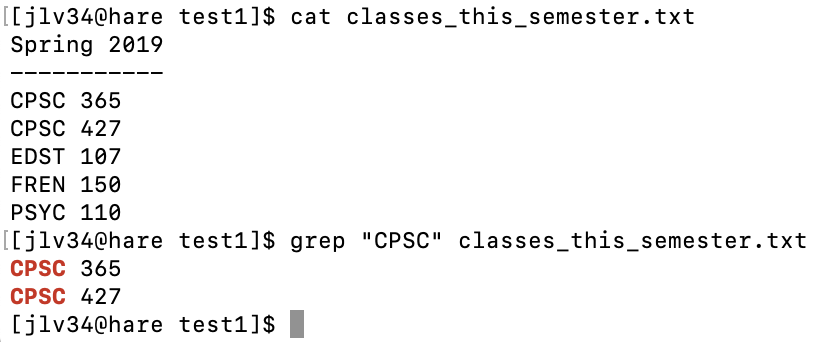 scenario 5
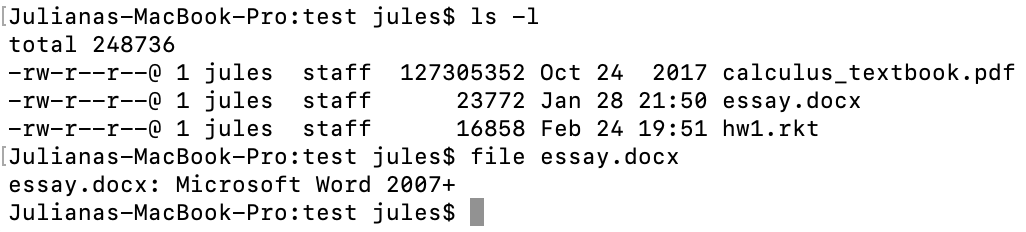 scenario 5
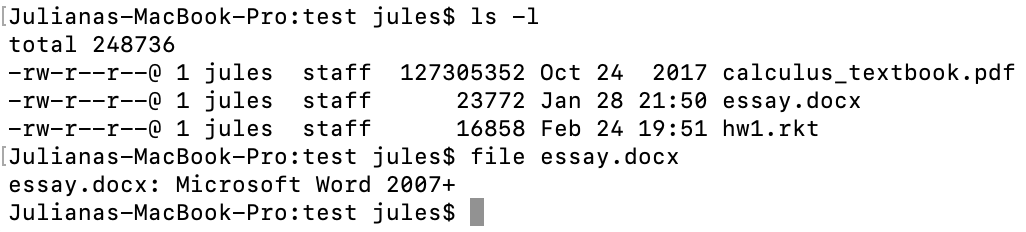 scenario 6
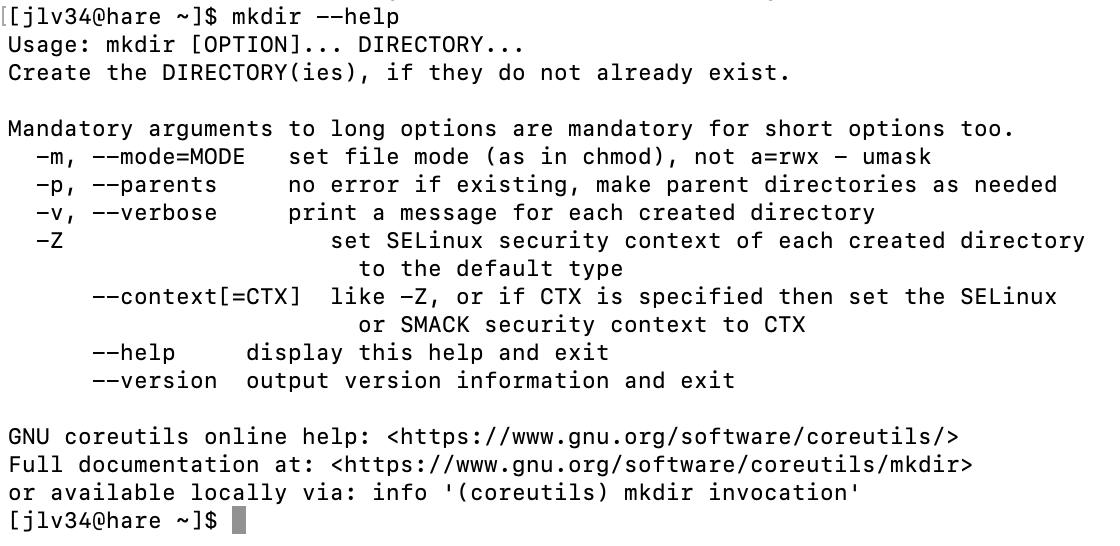 scenario 6
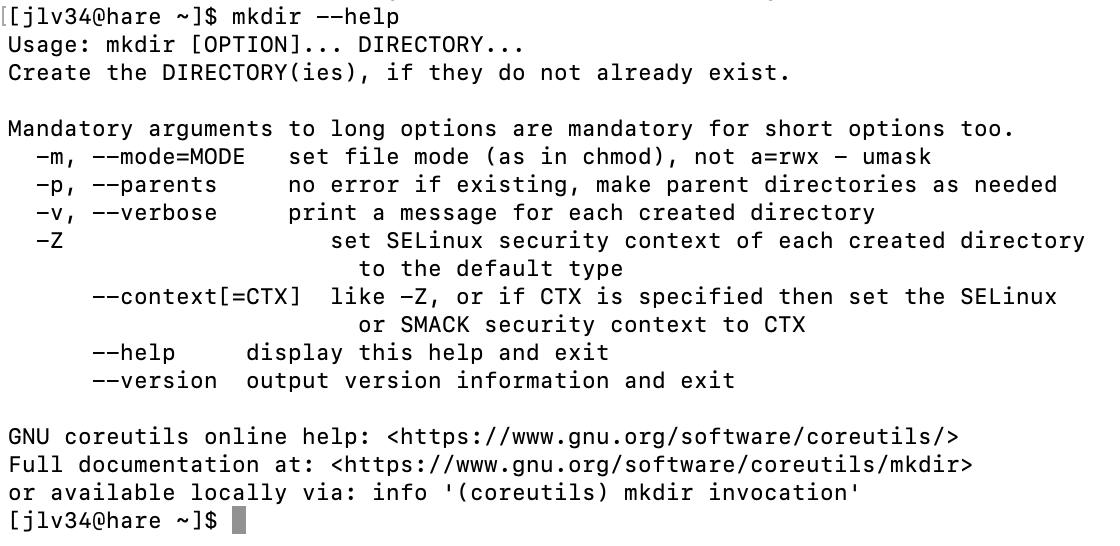 scenario 7
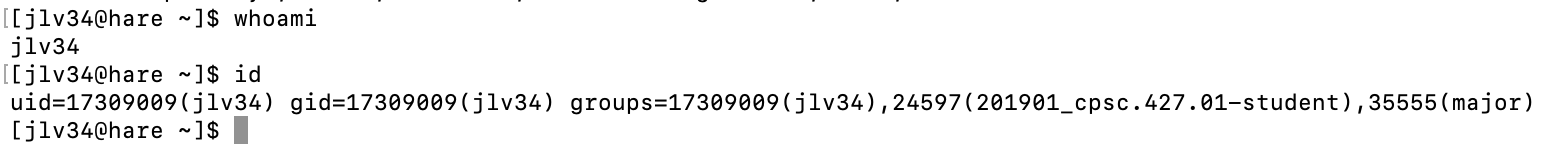 scenario 7
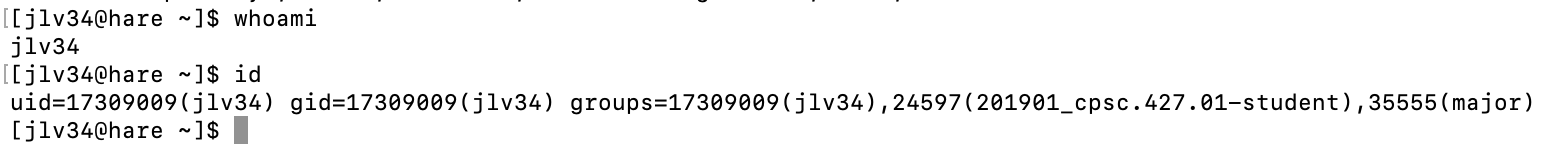 scenario 8
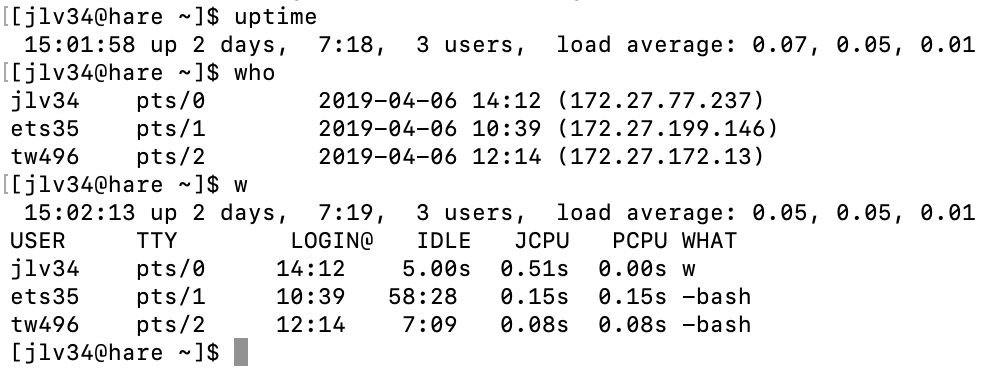 scenario 8
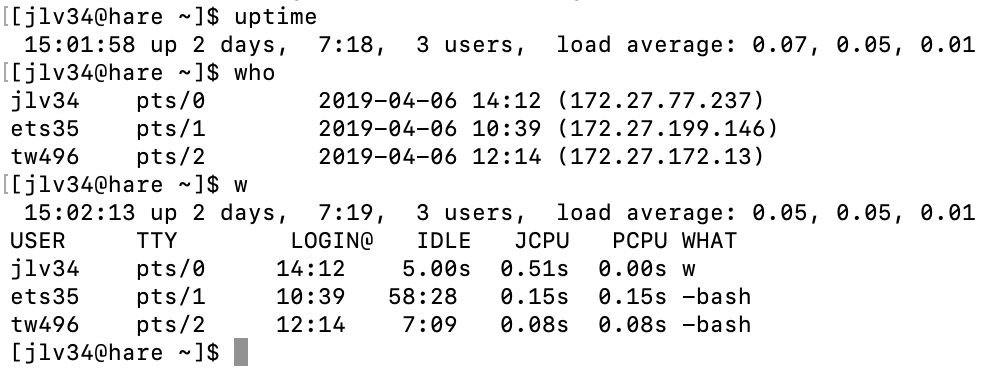 scenario 9
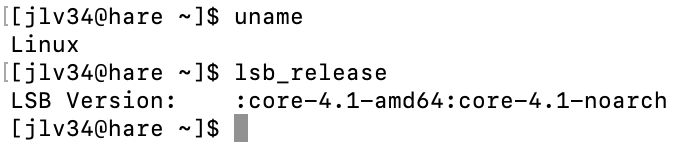 scenario 9
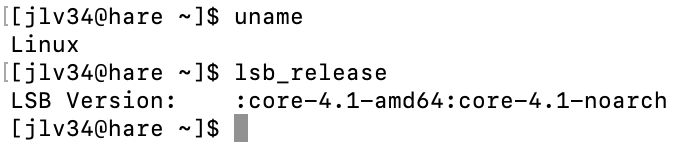 scenario 10
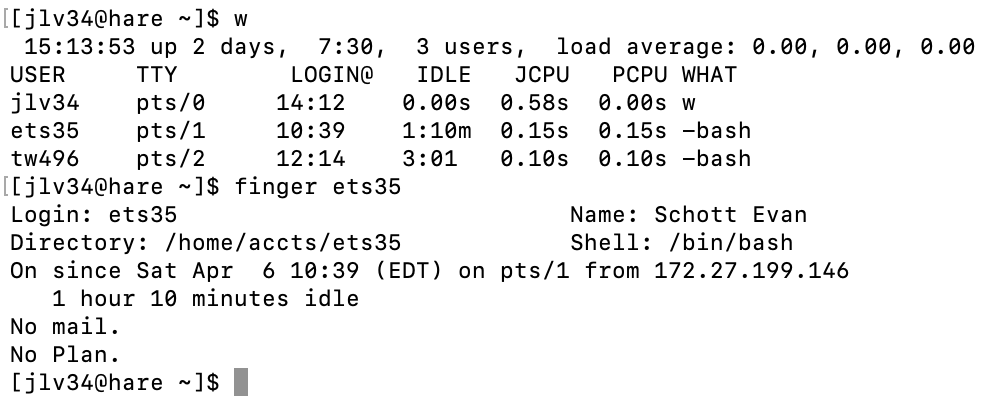 scenario 10
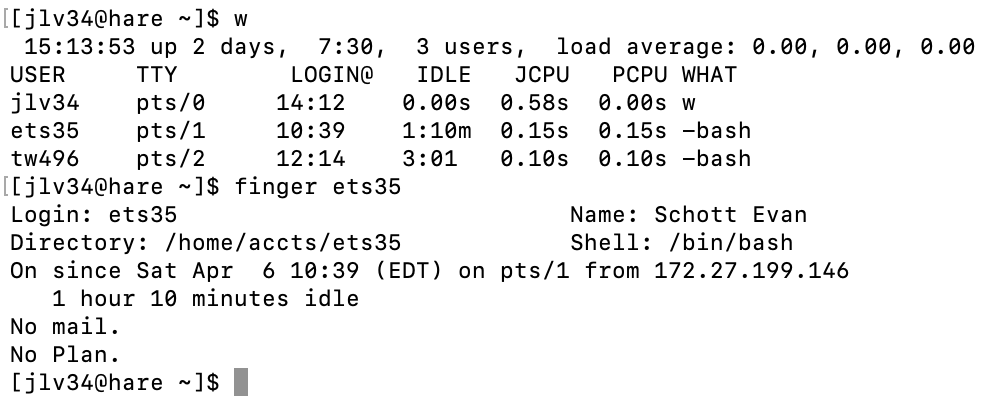 Input/output redirection
touch new.txt
echo hello > new.txt
echo goodbye.txt > new.txt

?

echo goodbye2 >> new.txt

?